ΠΑΝΕΠΙΣΤΗΜΙΟ  ΑΘΗΝΩΝ Α Ν Θ Ρ Ω Π Ο Λ Ο Γ Ι Κ Ο     Μ Ο Υ Σ Ε Ι ΟΔιευθυντής: Αναπλ. Καθηγητής Δρ. Κων/νος Ευαγγέλου
HOMO SAPIENS
ΣΚΕΛΕΤΙΚΗ ΕΞΕΛΙΞΗ ΚΑΙ ΓΕΩΓΡΑΦΙΚΗ ΔΙΑΦΟΡΟΠΟΙΗΣΗ




Δρ.  ΚΩΝ/ΝΟΣ  ΜΕΡΔΕΝΙΣΙΑΝΟΣ MD, PhD
Ιατρός – Καρδιολόγος
τ. Επίκ. Καθηγητής  Φυσ. Ανθρωπολογίας  Πανεπ. Αθηνών
Καθηγητής Λαϊκού Πανεπιστημίου Αθηνών
Ταξινομία
και φυλογενετική θέση
Γεωγραφική εξάπλωση του ανατομικά σύγχρονου ανθρώπου.Στην Αφρική πριν 100.000 χρόνιαστη Ν.Α. Ασία πριν 50.000 χρόνιαστην Ευρώπη πριν 35.000 – 40.000 χρόνιαστην Αμερική πριν 15.000 – 30.000 χρόνια
Σκελετικά γνωρίσματα
και η εξελικτική τους σημασία
ΠΡΟΣΑΡΜΟΣΤΙΚΟΙ  ΜΗΧΑΝΙΣΜΟΙ(Προσαρμογή των πληθυσμών στις συνθήκες του περιβάλλοντος)
(Κυρίως, λόγω της ηλιακής ακτινοβολίας, θερμοκρασίας, υγρασίας και υψομέτρου)

Σωματικό Μέγεθος
Ρινικός Δείκτης
Χρωματισμός δέρματος και ίριδας
Ατμοσφαιρική πίεση και υψόμετρο
Αρτηριακή πίεση
Χάρτης διαβαθμίσεως του χρωματισμού του δέρματος ανάλογα με την ένταση της υπεριώδους ακτινοβολίας.
Γεωγραφική κατανομή του χρωματισμού της ίριδας των ματιών και της επιδερμίδας στον Ευρωπαϊκό χώρο.1. Κυρίως ανοιχτόχρωμη,  2. Ανοιχτόχρωμη έως σκούρα, 3. Κυρίως ανοιχτόχρωμη 4. Σπάνια ανοιχτόχρωμη, 5. Σκουρόχρωμη.
Συσχέτιση βάρους σώματος και μέσης θερμοκρασίας των γεωγραφικών πληθυσμών της γης.
Βασικές   μορφολογικές   ποικιλίες   (φυλές)   του   Ανθρώπου
Καυκάσιοι :    Ευρωπαίοι – Ινδοί – Βορειοαφρικανοί - Μεσανατολίτες
Μογγόλοι :      Ασιάτες –  Εσκιμώοι
Αιθίοπες :       Αφρικανοί νότια της Σαχάρας (Νέγροι)
Αμερικανοί :   Ινδιάνοι Αμερικής
Ιθαγενείς Αυστραλίας : Αβοριγίνες
Χάρτης κύριων φυλετικών ομάδων
ΕΥΡΩΠΑΪΚΗ – ΛΕΥΚΗ
ΚΑΥΚΑΣΙΑ ΦΥΛΗ

Βόρειος ή Νορδικός
Μορφότυπος
Αλπικός  Μορφότυπος
Μεσογειακός Μορφότυπος
Δυναρικός Μορφότυπος
ΑΣΙΑΤΙΚΗ – ΚΙΤΡΙΝΗ
ΜΟΓΓΟΛΟΕΙΔΗΣ ΦΥΛΗ

Βορειομογγολικός ή
Παλαιομογγολικός Μορφότυπος
Θιβετιανοί
Μογγόλοι
Ιάπωνες
Κορεάτες
Μαντζουριανοί
Ινουίτ
Βιετναμέζοι
Λαοσιανοί
Καμποτζιανοί
Βιρμάνοι
Φιλιππινέζοι
Ταϊλανδοί
ΑΣΙΑΤΙΚΗ – ΚΙΤΡΙΝΗ
ΜΟΓΓΟΛΟΕΙΔΗΣ ΦΥΛΗ

Κινεζικός ή Χαν Μορφότυπος
Κινέζοι  Χαν
ΑΣΙΑΤΙΚΗ – ΚΙΤΡΙΝΗ
ΜΟΓΓΟΛΟΕΙΔΗΣ  ΦΥΛΗ

Τουρκικός ή Τουρανικός 
Μορφότυπος
Τούρκοι
ΑΣΙΑΤΙΚΗ – ΚΙΤΡΙΝΗ
ΜΟΓΓΟΛΟΕΙΔΗΣ  ΦΥΛΗ

Αμερικανικός ή Αμερίνδικος
Μορφότυπος
ΑΦΡΙΚΑΝΙΚΗ – ΜΑΥΡΗ
ΝΕΓΡΟΕΙΔΗΣ  ΦΥΛΗ
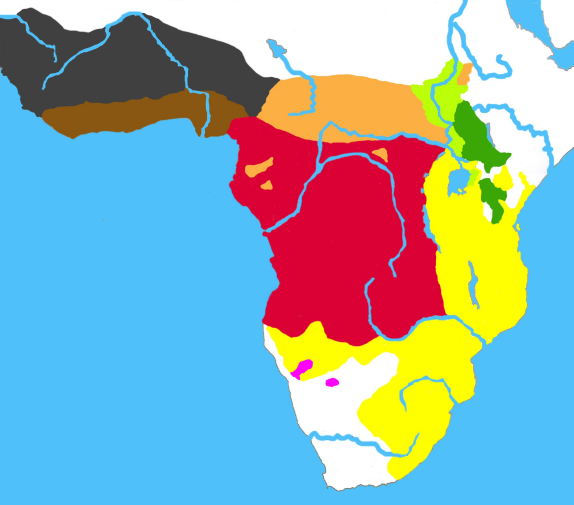 Α.ΚΩΝΣΤΑΝΤΙΝΟΥ
ΚΑΤΑΝΟΜΗ ΤΩΝ ΜΟΡΦΟΤΥΠΩΝ
(ΥΠΟΦΥΛΩΝ) ΤΩΝ ΝΕΓΡΙΔΩΝ
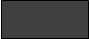 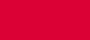 ΣΟΥΔΑΝΙΔΕΣ
ΠΑΛΑΙΟΝΕΓΡΙΔΕΣ 1
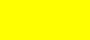 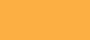 ΠΑΛΑΙΟΝΕΓΡΙΔΕΣ 2
ΚΑΦΡΙΔΕΣ
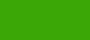 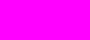 ΠΑΛΑΙΟΝΕΓΡΙΔΕΣ 3
ΝΕΙΛΟΧΑΜΙΤΕΣ
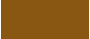 ΠΑΛΑΙΟΝΕΓΡΙΔΕΣ 4
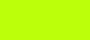 ΝΕΙΛΟΤΙΔΕΣ
Ntabele Woman of South Africa
River  Niger
Turkana
South  Sudan
Dinka  of  Sudan
ΠΛΗΘΥΣΜΙΑΚΗ  ΚΑΙ ΤΕΧΝΟΛΟΓΙΚΗ  ΕΚΡΗΞΗ
ΣΤΑΤΙΣΤΙΚΕΣ  ΔΙΑΠΙΣΤΩΣΕΙΣ(F. Vogel – A. Motulski 1997,   U.S. Census Bureaux, International Programs Center)
Δείκτης γεννητικότητας = Αριθμός γεννήσεων  ανά 1000 κατοίκους
Δείκτης θνησιμότητας  =  Αριθμός θανάτων ανά 1000 κατοίκους
__________________________

Πληθυσμός με ποσοστό ετήσιας αύξησης  0,25%  για να διπλασιαστεί απαιτούνται 280  χρόνια
Πληθυσμός με ποσοστό ετήσιας αύξησης  0,50%  για να διπλασιαστεί απαιτούνται 140  χρόνια
Πληθυσμός με ποσοστό ετήσιας αύξησης  1,00%  για να διπλασιαστεί απαιτούνται    70  χρόνια
__________________________

•  Σταθερός ανθρώπινος πληθυσμός τα τελευταία 2 εκατ. χρόνια.
•  Έναρξη αύξησης του ανθρώπινου πληθυσμού τα τελευταία 10.000 χρόνια 
•  Βιομηχανική Επανάσταση (μέσα 18ου αιώνα) σταδιακώς μεγάλη αύξηση  
•  Σήμερα εκρηκτική αύξηση ανθρώπινου πληθυσμού της γης – περίπου 8 διεκατ. ( συνολική αύξηση  
                                    ημερησίως  περίπου 200.000 άτομα και χρόνος διπλασιασμού μετά 40-50 χρόνια)
•  Τελικό όριο υπέρβασης αντοχής των γήινων οικοσυστημάτων  μέχρι  10 – 15 δισεκατ. άνθρωποι. 
•  Μετά την υπέρβαση, κατάρρευση της ανθρωπότητας και πιθανώς σταδιακή εξαφάνιση του Homo Sapiens.
Χάρτης κατανομής του δείκτη γονιμότητας ανά περιοχή του πλανήτη
Χάρτης  πληθυσμιακών  συχνοτήτων  σε  κατοίκους ανά τετραγ. χιλιόμετρο   (2006)
Χάρτης αστικών περιοχών της γης με περισσότερο από ένα εκατ. κατοίκους
Πολυόροφες πολυκατοικίες στο Hong Kong. Παράδειγμα αστικοποίησης με μεγάλη πληθυσμιακή πυκνότητα.
ΑΙΤΙΕΣ  ΥΠΕΡΠΛΗΘΥΣΜΟΥ
Αυξημένη αναλογία των γεννήσεων προς τους θανάτους
Επιμήκυνση της διάρκειας ζωής των ατόμων ( βελτίωση ιατρικής φροντίδας, καλλίτερη διατροφή)
Μείωση έως εξάλειψη επιδημικών  νόσων  μέσω εμβολιασμών (πανώλης, ευλογιά, πολιομυελίτιδα) 
Χαμηλό μορφωτικό επίπεδο (έλλειψη μεθόδων αντισύλληψης)
Πολυγαμικές θρησκευτικές νοοτροπίες (πολυγυνία) διαφόρων λαών και ιδίως του Ισλάμ.

Τ ε λ ι κ ό    Α π ο τ έ λ ε σ μ α
Μετανάστευση
Αστικοποίηση   
Εξάπλωση επιδημιών
Εξάντληση των φυσικών πόρων μιας περιοχής
Υποβάθμιση του φυσικού περιβάλλοντος (καταστροφή δασών)
Εξαφάνιση πλήθους ζωϊκών ειδών
Εξάντληση των μη ανανεώσιμων πηγών ενέργειας (πετρελαιοειδών, φυσικού αερίου, γαιάνθρακα)
Ρύπανση της ατμόσφαιρας και των υδάτων (θαλάσσιων και λιμναίων)
Μείωση των διαθέσιμων διατροφικών αγαθών
Μείωση των διαθέσιμων αποθεμάτων νερού για ύδρευση και άρδευση
Ανεργία - φτώχεια
Εγκληματικότητα
ΠΛΗΘΥΣΜΙΑΚΗ  ΕΚΡΗΞΗ
Γενικό  Συμπέρασμα

Πείνα  -  Ασθένειες  - Αστικοποίηση - Ανεργία – Φτώχεια – Εγκληματικότητα – Ακρίβεια - Αναλφαβητισμός – Εξάντληση των υδάτινων πόρων
Σοβαρά προβλήματα στη διαθεσιμότητα του νερού σε αρκετές  αφρικανικές χώρες.
Χάρτης με τους υποσιτιζόμενους πληθυσμούς  (σε ποσοστό επί τοις %)
ΤΕΧΝΟΛΟΓΙΚΗ  ΕΚΡΗΞΗ
•  Ρύπανση  της  ατμόσφαιρας και γήινης  βιόσφαιρας (απόβλητα εργοστασίων,
        πυρηνικά απόβλητα, κ.α.).

• Εξάντληση  των  ενεργειακών  αποθεμάτων  της  γης.

• Παρεμπόδιση της φυσικής εξελικτικής διαδικασίας του ανθρώπου
     λόγω παρεμβολής της τεχνολογίας στην ιατρική, στη διατροφή, στη μετακίνηση, την αθρόα μετανάστευση και την πιθανή αλλαγή κλίματος.

• Κίνδυνος εκφυλισμού και σταδιακής καταστροφής του ανθρώπινου είδους.
Υποσιτισμός  επί τοις %             Δείκτης  υποσιτισμού και
                                                           κλιματικής  καταστροφής
ΚΛΙΜΑΤΙΚΗ  ΑΛΛΑΓΗ  ΚΑΙ  ΔΙΑΤΡΟΦΙΚΗ  ΑΝΕΠΑΡΚΕΙΑ
Βιομηχανική επανάσταση και αλόγιστη κατανάλωση των ορυκτών καυσίμων
ΦΕΡΟΥΣΑ ΙΚΑΝΟΤΗΤΑ ΤΟΥ ΠΛΑΝΗΤΗ ΓΗ ΣΕ ΦΥΣΙΚΟΥΣ ΠΟΡΟΥΣ
•    Οικολογικό αποτύπωμα (Δείκτης βαθμού τεχνολογικής παρέμβασης  του ανθρώπου στα
                             οικοσυστήματα ) : Σήμερα 220.000 τετρ. μέτρα ανά άτομο (40.000 τ.μ. περισ-
                             σότερα από το βιολογικό όριο του πλανήτη).
•    Η ανθρωπότητα παγκοσμίως καταναλώνει σε ένα χρόνο 1,5 φορές περισσότερους πόρους
                             απ’ ότι η γη με φυσιολογικούς μηχανισμούς μπορεί να αντικαταστήσει.

ΑΠΟΤΕΛΕΣΜΑ  ΑΛΟΓΙΣΤΗΣ  ΤΕΧΝΟΛΟΓΙΚΗΣ  ΑΝΑΠΤΥΞΗΣ
                              
•      Μόλυνση των υδάτων από τις βιομηχανικές δραστηριότητες (πόσιμων και θαλάσσιων).
•      Εξάντληση των ορυκτών αποθεμάτων (πετρελαιοειδών, φυσικού αερίου, γαιάνθρακα,
                              μεταλλευμάτων).
•      Ρύπανση της ατμόσφαιρας και του περιβάλλοντος  (Οι ανεπτυγμένες  τεχνολογικά χώρες
                               ρυπαίνουν 32 φορές περισσότερο από τις χώρες του “τρίτου κόσμου”)
ΣΥΜΠΕΡΑΣΜΑΤΑ ΓΙΑ ΤΟ ΜΕΛΛΟΝ ΤΟΥ ΑΝΘΡΩΠΟΥ
Υπερπληθυσμός
•  Εκθετική αύξηση του πληθυσμού της γης μέχρι 12-14 δισεκ. τις επόμενες δεκαετίες.
•  Αισιόδοξη αντιμετώπιση του προβλήματος λίγο πριν το όριο αντοχής του πλανήτη, μέσω  κυρίως  προγραμ-ματισμού γεννήσεων στις χώρες του τρίτου κόσμου.

Τεχνολογική  έκρηξη
•  Εξέλιξη της τεχνολογίας  πέραν των ορίων ικανότητας της ανθρώπινης διαχείρισης μέσα στον επόμενο αιώνα.
•  Εξάντληση των φυσικών ενεργειακών πόρων και υλικών τεχνολογίας  της γης.
•  Ρύπανση του περιβάλλοντος και πιθανή κλιματική αλλαγή.
•  Βιοτεχνολογική επέμβαση στο ανθρώπινο γονιδίωμα και το γονιδίωμα  μικροβίων-ιών  με απρόβλεπτες συνέπειες στις  φυσιολογικές βιολογικές διαδικασίες.
•  Απώλεια της ελευθερίας μέσω της εξάρτησης του ανθρώπου από την τεχνολογία  (Υπολογιστές – κινητή τηλεφωνία, πιστωτικές κάρτες, κάρτα του πολίτη  κ.λ.π.).
•  Κίνδυνος καταστροφής του γήϊνου οικοσυστήματος και του ανθρώπου από πυρηνικό ή βιολογικό πόλεμο.
•  Απώλεια αξιών, όπως μητρότητα, οικογένεια, ηρωισμός, αυτοθυσία και μηχανοποίηση της ανθρώπινης  συμπεριφοράς.
•  Σταδιακή εξάρτηση της ανθρώπινης ύπαρξης από την τεχνολογία .
•   Αδυναμία ανασχέσεως της τεχνολογικής εξέλιξης  με πρόβλεψη την εκθετική χρονικά ανάπτυξή της. 
•  Ελπίδα αποικίσεως του ανθρώπου σε άλλο γαιόμορφο πλανήτη πριν την ολοκληρωτική κατάρρευση του ανθρώπινου πολιτισμού.
Σας  Ευχαριστώ
για την προσοχή σας